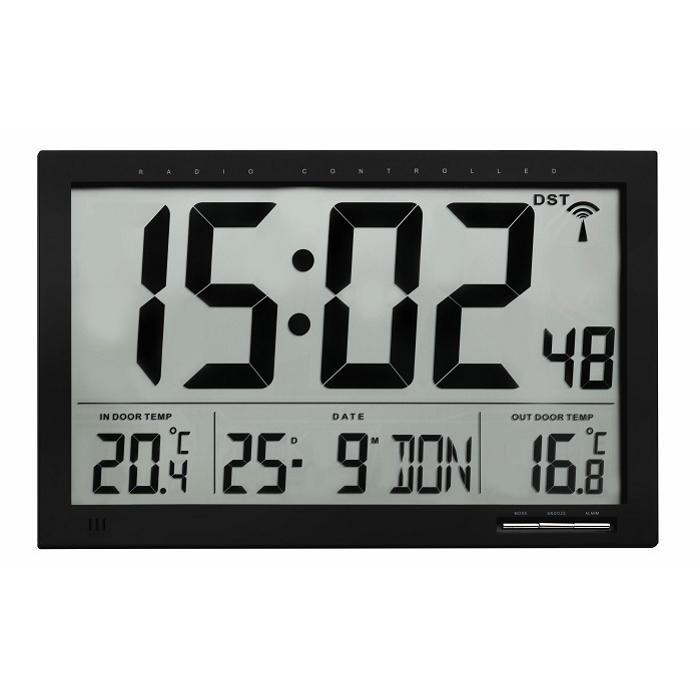 1. Que hora es?

2. Cual es la fecha?

3. Que tiempo hace?
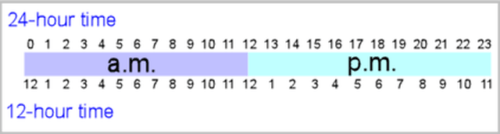 Create your Warmup/DOL sheet for the week Last one of the semester! Yay!
BIENVENIDOS A NUESTRA CLASEESPAÑOL 1
HOY ES LUNES, EL Diez de diciembre
Son las …   de la 
Afuera Hace calor/frio/buen tiempo y esta soleado/nublado.  Hay lluvia/nieve/viento.
OBJETIVO Y DOL
OBJ: LLWBAT use classes vocabulary and ordinal numbers with the verb tener to describe their classroom Schedule in order.  [NL1.2.b]
DOL: Given a template, 100% off LLW créate their own Schedule with ordinal numbers and classes vocabulary with the verb tener with 5/7 classes described accurately.
LA ESTRELLA DEL DIA
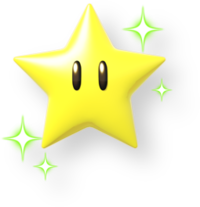 La canción del dia
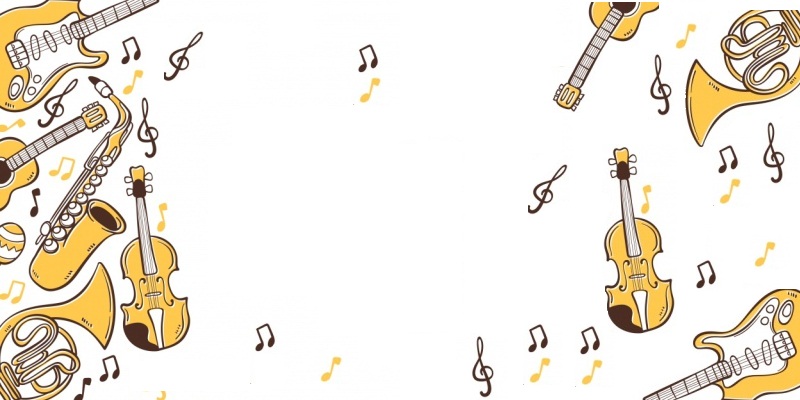 Como se llama el artista?
Como se llama la canción?

Que tipo de música es?
reggaetón    norteña/banda	bachata
     salsa	pop latino 	cumbia   samba
	ska	merengue	bolero/mariachi
                          Rock/rap en español
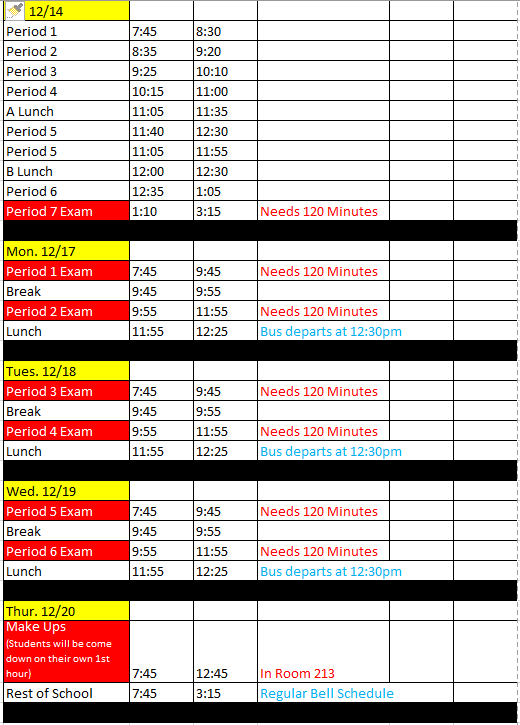 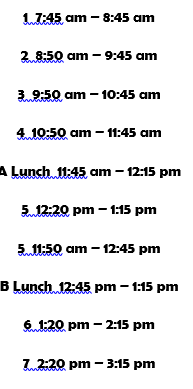 Primer/ Primero (a)
Segundo (a)
Tercer/ Tercero (a)
Cuarto (a)
Sexto (a)
Séptimo (a)  
Octavo (a)
Noveno (a)
Décimo (a)
FIRST 
SECOND 
THIRD 
FOURTH
FIFTH
SIXTH
SEVENTH
EIGTH 
NINETH 
TENTH
VOCABULARIO: To talk about your school day
El horario 
La clase de…
Arte
Español
Ciencias naturales 
Ciencias sociales
Educación física 
Ingles 
Matemáticas 
Tecnología 
Música 

Almuerzo
To describe your classes
Aburrido (a)  - boring 
Difícil – difficult 
Divertido (a) – fun 
Fácil – easy 
Mi favorito (a) – my  favorite 
Interesante – interesting 
Practico (a) – practical
Vocabulario- las materiales
El lápiz
El Bolígrafo (OR…) La pluma 
El Libro
El Cuaderno
La Carpeta
El Pupitre (OR…) El escritorio 
La Hoja de Papel
La regla
Las tijeras 
El reloj 
El pegamento 
El mapa
La mochila 
La cinta 
El sacapuntas
La computadora
HAZLO AHORA
Describe la tercera persona. 
Describe la decima persona. 
Describe la quinta persona.
BIENVENIDOS A NUESTRA CLASE ESPANOL 1
HOY ES MARTES, EL once DE DICIEMBRE 
Son las …
Afuera Hace calor/frio/buen tiempo y esta soleado/nublado.  Hay lluvia/nieve/viento.
Objetivo y DOL
OBJ:  LLWBAT use the verb estar in writing and listening to describe location of classroom items with prepositions. 
[NL 1.1.b]
DOL:  Given 5 classroom ítems vocabulary terms orally, 100% of LLW write 5 complete sentences about the location of the terms using the verb estar and prepositions with 80% accuracy.
MATCH THE CONJUGATED FORM OF ESTAR WITH THE CORRESPONDING SUBJECT PRONOUN
ESTÁ
ESTOY
ESTAMOS
ESTÁS 
ESTÁN
A. JUAN Y MIGUEL 
B. SRA. MARTINEZ 
C. CARLA Y YO 
D. TÚ
E. YO
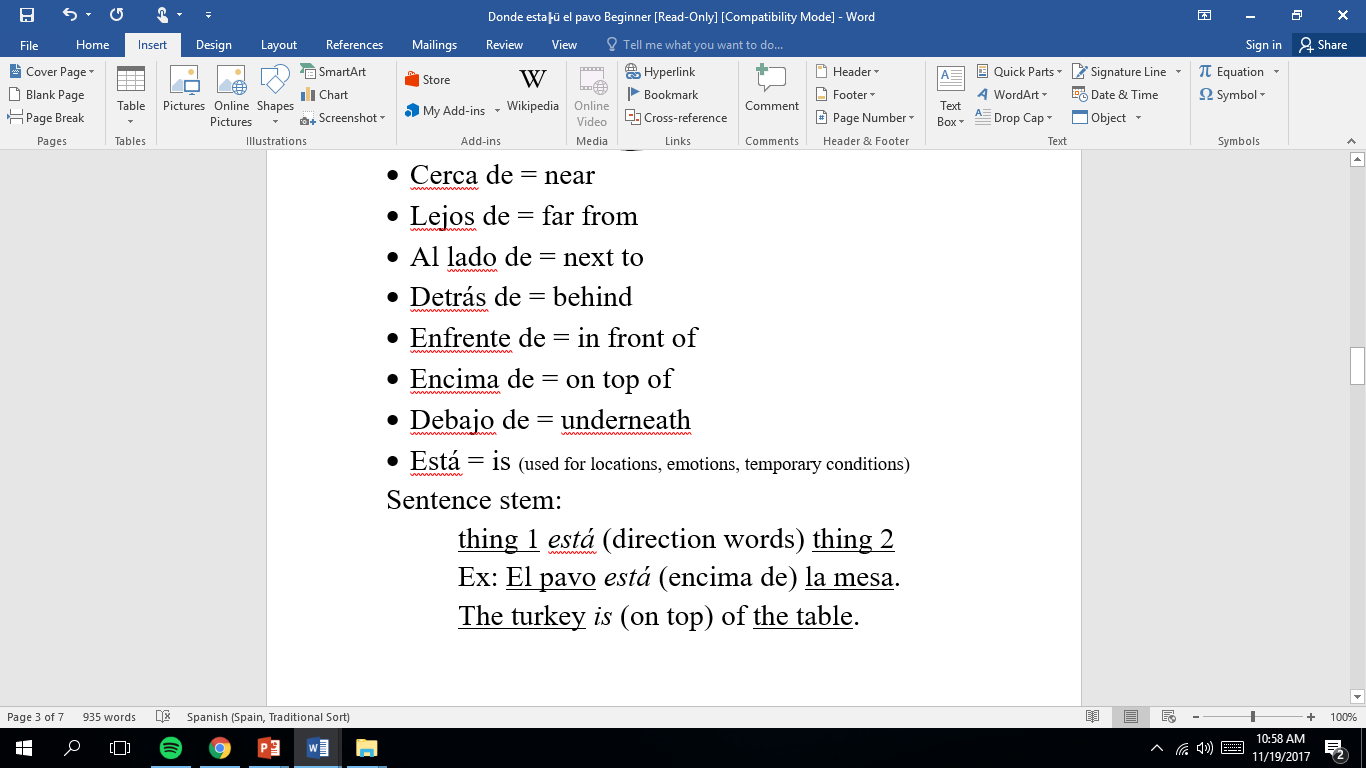 Aquí- Here
Allí- There
Saquen sus pizarras por favor 
¿Donde está el gato?
¿Donde está el gato?
¿Donde está el gato?
¿Donde está el gato?
¿Donde está el gato?
¿Donde está el gato?
DOL
Create the following chart in your notes and then fill it out as you listen to the audio clip.
http://media.pearsonschool.com/realidades/mp3s/level1/ch00/L1_pe_elti.mp3
BIENVENIDOS A NUESTRA CLASE ESPANOL 1
HOY ES Miércoles, EL doce DE DICIEMBRE 
Son las …
Afuera Hace calor/frio/buen tiempo y esta soleado/nublado.  Hay lluvia/nieve/viento.
Objetivo y DOL
OBJ: LLWBAT transcribe and comprehend sentences about 1st semester topics. [NL.2.1.a]
DOL: Given 3 audio clips in Spanish, 100% of LLW transcribe 3 sentences to English and write their meanings in Spanish with 83% accuracy.
Mi escuela se llama Polkadot High School. El día empieza (begins) a las ocho de la mañana. Tengo ocho clases. Mi  primera hora es la clase de geografía. Me gusta la clase de geografía porque es divertida pero no me gusta mi segunda hora, la clase de ingles, porque es aburrida. Yo leo en la clase de ingles y los libros son aburridos.  Me gusta la clase de arte, mi tercera clase, porque me gusta la profesora. En la clase de arte nosotros dibujamos. No me gusta la clase de matemáticas. En la cuarta hora, mi amiga y yo tenemos la clase de matemáticas. Necesito una calculadora para la clase de matemáticas pero no tengo una calculadora. ¡Mi amiga solo usa una hoja de papel y un lápiz! La clase de español es fácil pero la clase de ciencias naturales es difícil. Tengo que estudiar mucho para la clase de ciencias naturales. En mi séptima hora, la clase de educación física, nosotros practicamos deportes. Es muy divertida, me gusta mucho correr. La octava hora, la clase de tecnología, no me gusta nada. La clase es practica pero mis amigos no tienen la clase. La profesora habla demasiado (too much). No tengo la clase de música. ¿Tienes la clase de músicas? ¿Tocas un instrumento? El día de escuela termina (ends) a las cuatro menos cuarto de la tarde.
Reading comprehensionRead the following passage about a student and her school day at Polkadot High School.
1. How many subjects does the student study? 
2. What subjects does she enjoy? Why?
3. What subjects does she dislike? Why? 
4. What time does her school day start? 
5.. What time does her school day end? 
6. What classes do you think she has in her  quinta y sexta horas 
7. What does she think of Spanish class
 8. What does she think of science class? What does she have to do for science class? 
9. What class does she not like her teacher? Why doesn’t she like her? 
10. What class does she not have? Respond to the question she poses at the end of the passage?
CBM Jeopardy
http://jeopardylabs.com/play/el-repaso-de-todo
DOL: Create the following chart in your notes and then fill it out as you listen to the audio clip.
http://media.pearsonschool.com/realidades/mp3s/level1/ch00/L1_pe_pre_2.mp3
Listen to the audio clip and answer the following in COMPLETE Spanish sentences.
http://media.pearsonschool.com/realidades/mp3s/level1/ch01/L1_c1a_prep.mp3
Que le gusta hacer la chica?

No me gusta _____ bailar. Y a ___?

A ti te gusta bailar?

Que te gusta hacer?
BIENVENIDOS A NUESTRA CLASE ESPANOL 1
HOY ES Jueves, EL trece DE DICIEMBRE 
Son las …
Afuera Hace calor/frio/buen tiempo y esta soleado/nublado.  Hay lluvia/nieve/viento.
Objetivo y DOL
OBJ: LLWBAT create and present a narrative using restaurant vocabulary [NL.1.1.b]
DOL: 100% of LLW create and present a skit using restaurant vocabulary with a peer score of 80% or higher.
Anuncios
Tomorrow is the last day to turn in late work or extra credit
Make sure you let me know if you did the study guide on CANVAS
La Comida
The food
DesayunoAlmuerzoCena
Breakfast
Lunch
Dinner
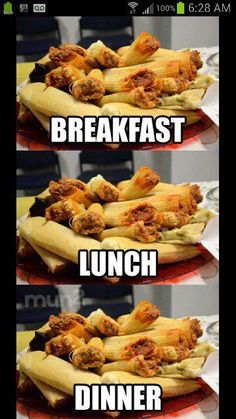 A lot
Very
To eat
To drink
I would like
Would you like..?
Snack
Spicy
What is there?
MuchoMuyComerTomarMe gustaríaTe gustaría ..?BocadilloPicanteQue hay?
Comida CognatesWrite down 5 that you comer mucho
Espaguetis
Sushi
Salmon
Pizza
Hamburguesa
Tacos
Dogos
Quesadilla
Enchiladas
Burritos
Tamales
Ensalada
Puerco
Chop suey
Bistec (“bez steak”)
Ceviche
Arroz
Guacamole
Malteada 
Carne Asada
Barbacoa
Sandwich
Pay
Catsup
Salsa verde/roja
Chiles
Any and ALL brand names…
Coke, Esprite, McDonalds, Corn Flakes, Kelloggs, Carls Jr., Subway, Fanta, Pizza Hut, Dominoes, Nestlé, Nerds, Snickers, Chetos…
Abren tu propio restaurante..Open up your own restaurant…
In groups of 3 – 4 assign one member to be the waiter (camarero) and the rest to be customers (clientes)
Dibuja la comida
Create a script using phrases like “Y usted, que te gustaria tomar?” And you sir, what would you like to drink?
Me gustaría tomar un Esprite. I would like to drink a Sprite.
Make sure everyone gets their order taken.
			I will chose 2 groups to present to the class.
Verbal practice  15 pts
Matching - Combina
Very
What
We are
In front
Would like
A lot
Shirt
Mouth
I am
Arm
Pink
Green
To eat
Breakfast
how
gustaría
Qué
En frente
Cómo
desayuno
Comer
Boca
Brazo
Rosado
 Camisa
 Verde
 Mucho
 Muy
 Estoy
 Estamos
16. Create a sentence combing 3 of these vocab words.
Matching - Combina
Very
What
We are
In front
Would like
A lot
Shirt
Mouth
I am
Arm
Pink
Green
To eat
Breakfast
how
Gustaría – would like 
Qué - what
En frente – in front
Cómo - how
Desayuno - breakfast
Comer – to eat
Boca - mouth
Brazo - arm
Rosado - pink
 Camisa - shirt
 Verde - green
 Mucho – a lot
 Muy - very
 Estoy – I am
 Estamos – we are
BIENVENIDOS A NUESTRA CLASE ESPANOL 1
HOY ES viernes, EL ______ DE DICIEMBRE 
Son las …
Afuera Hace calor/frio/buen tiempo y esta soleado/nublado.  Hay lluvia/nieve/viento.
Objetivo y DOL
OBJ: LLWBAT understand the cultural significance of a Mexican holiday. [NL.2.1.a]
DOL:100% of LLW create a Venn Diagram comparing and contrasting US and Mexican Christmas traditions.
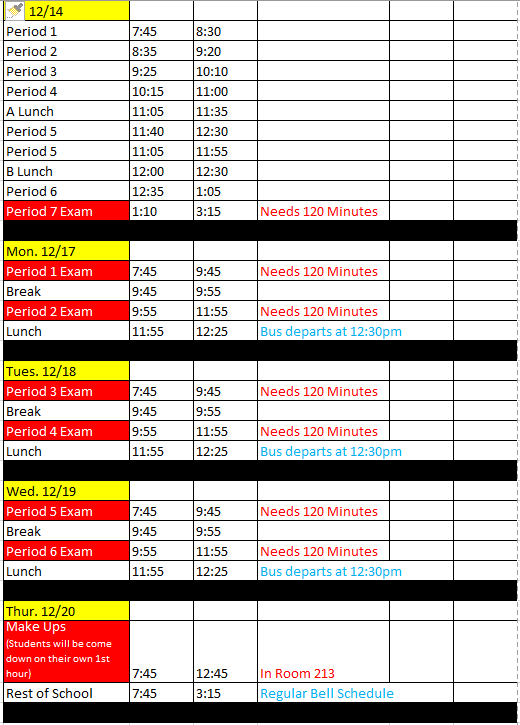 Anuncios
Today is the last day to turn in missing work. I will be here after school for a half hour, however there is no seminar bus.

Progress monitoring – reflecting on our progress

Canciones y decoraciones de Navidad!
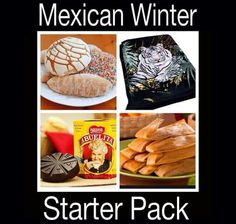 Las posadas
Check out “Posadas Navideñas - The Other Side of The Tortilla” from Maura Hernandez on Vimeo.
 
The video is available for your viewing pleasure at https://vimeo.com/17943174
DOL:100% of LLW create a Venn Diagram comparing and contrasting US and Mexican Christmas traditions.
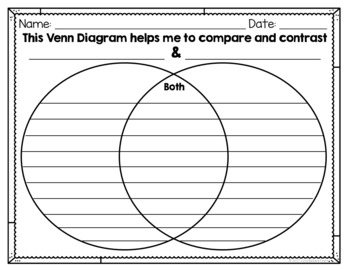 Las Posadas according to el pato Donald
https://www.youtube.com/watch?v=9KuPKQlhbq8
La Cancion para Pedir Posada
From door to door:
En nombre del cielo os pido posada, pues no puede andar mi esposa amada. 

The last door:
Mi esposa es María es Reina del Cielo y madre va a ser del Divino Verbo 
Response from inn-keeper:
¿Eres tu José? Tu esposa es María? Entren, peregrinos No los conocía.
All sing As we go into the fiesta:
Entren santos peregrinos, peregrinos reciban este rincón Y aunque es pobre la morada, la morada os la doy de corazón 
Cantemos con alegría, alegría todos al considerar Que José y María y María os vinieron a honrar
https://www.youtube.com/watch?v=cLutJcR9sfY
Progress monitoring
What are your goals for this new year? El Año nuevo
EXTRAS
Classroom Quizlet
https://quizlet.com/251321717/spa-i-la-clase-y-estar-flash-cards/